Espace
Dominique Roy
Constellations
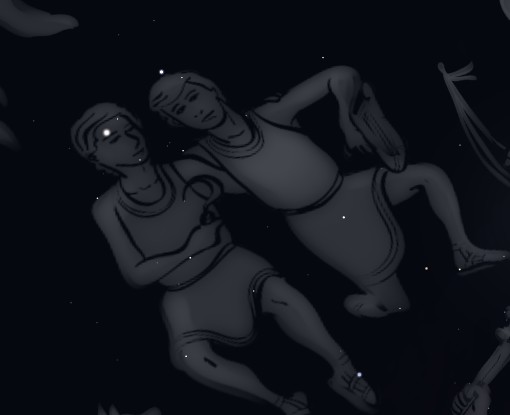 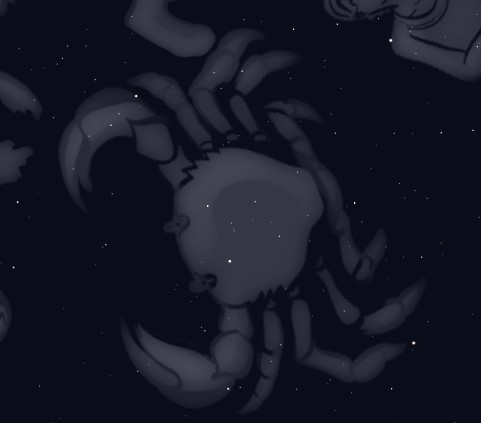 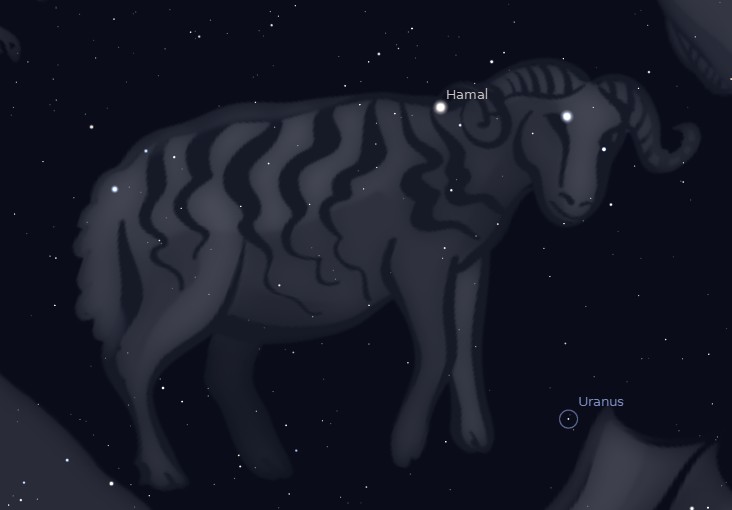 Gémaux
Cancer
Bélier
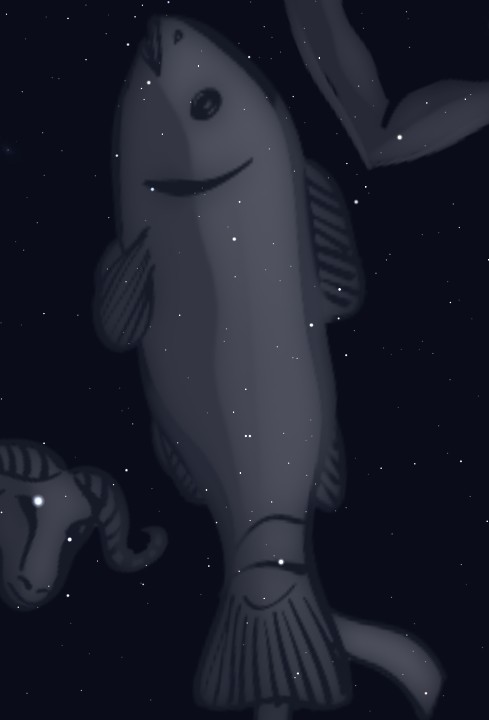 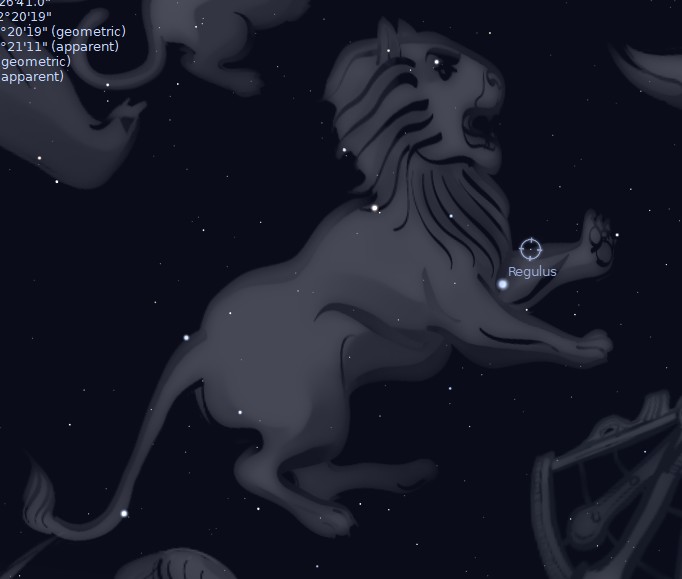 Lion
Poisson
8 Planètes
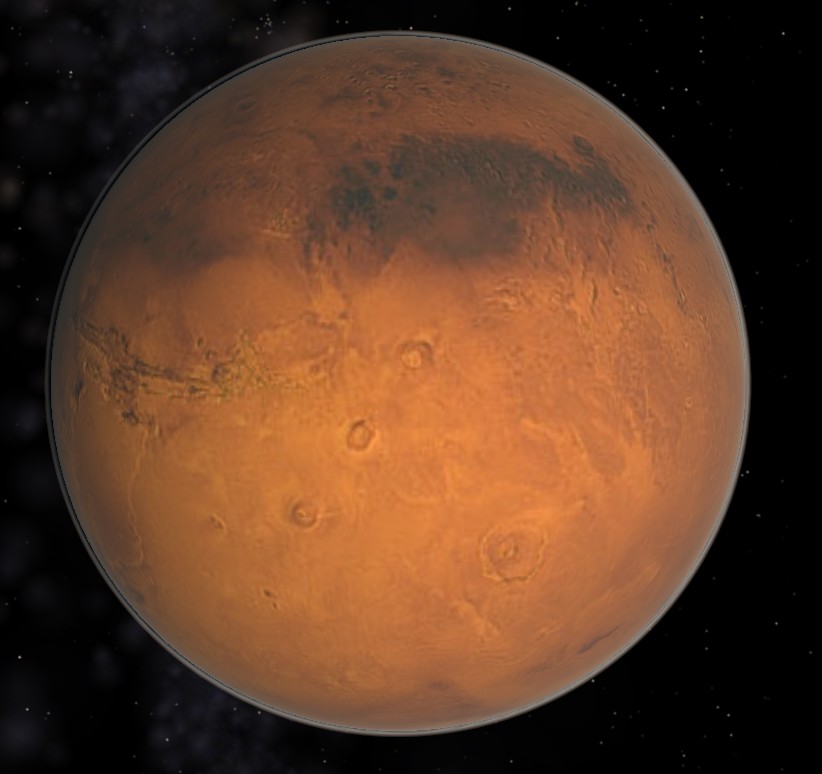 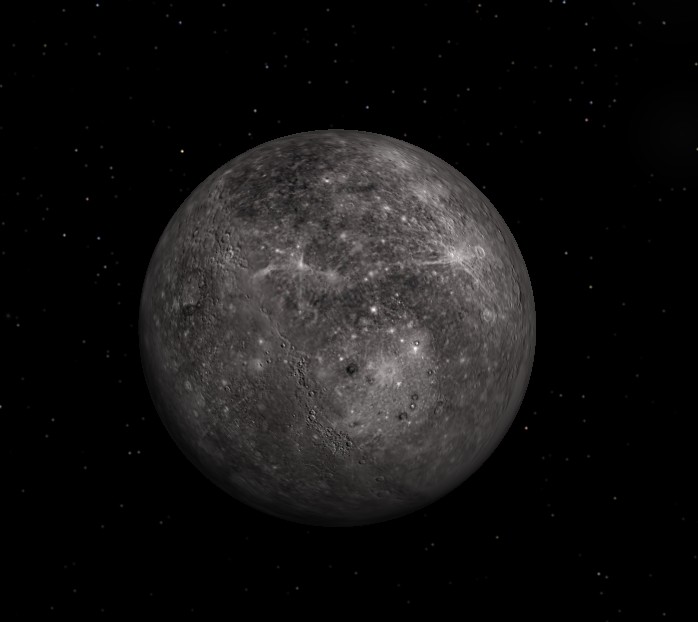 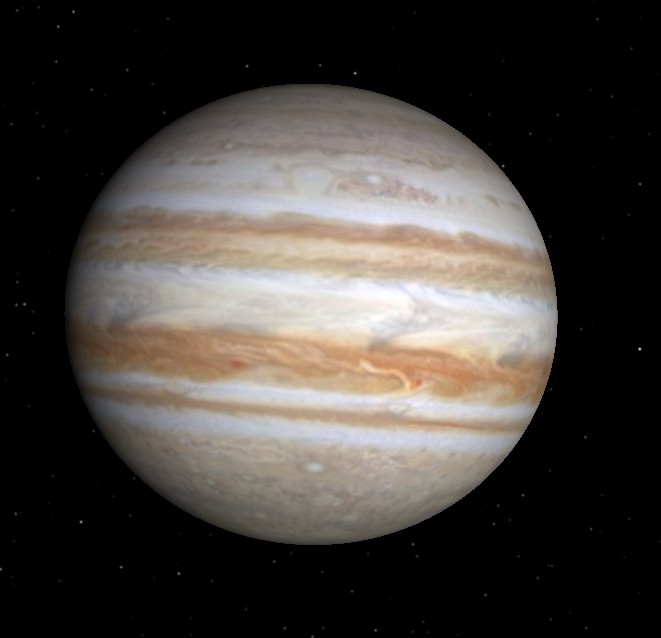 Terre                                   Jupiter                                      Mars                                        Mercure
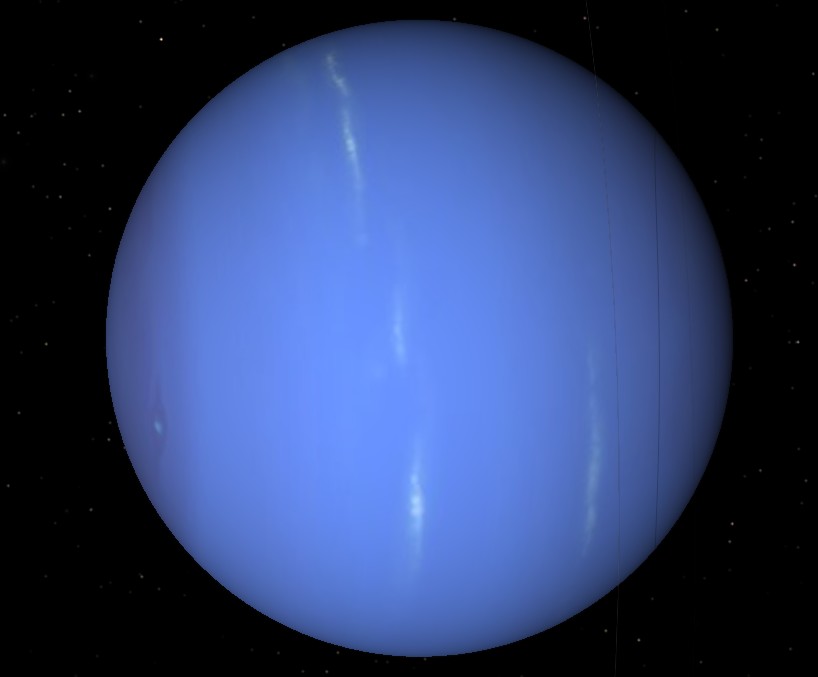 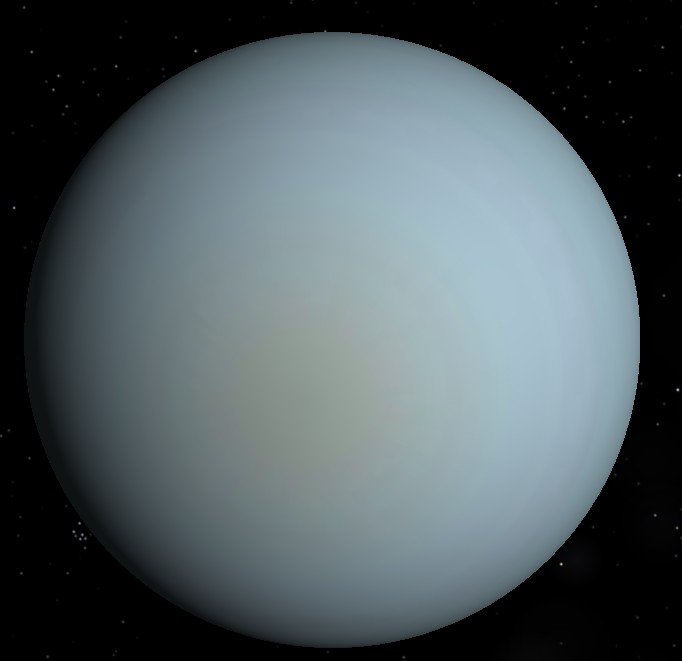 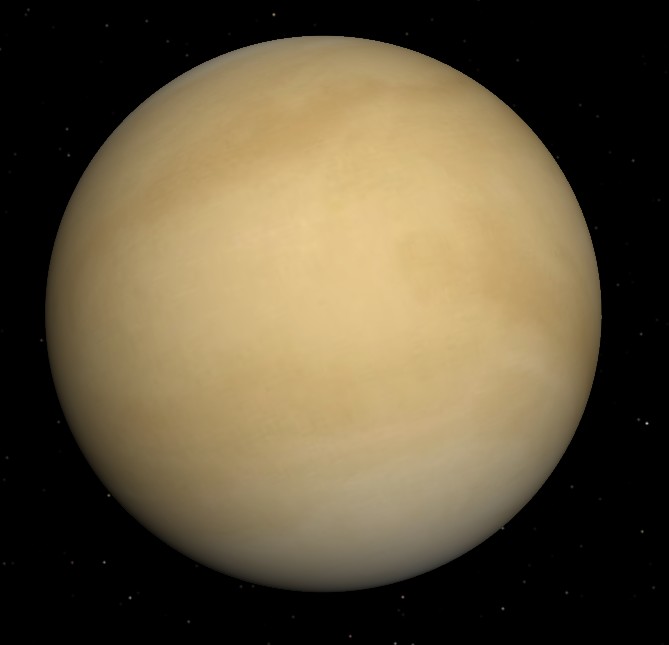 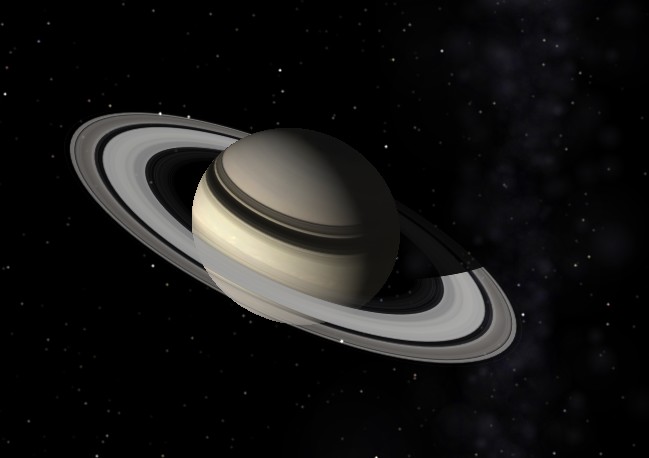 Saturne                                     Uranus                                     Venus                                 Neptune
3 Lunes
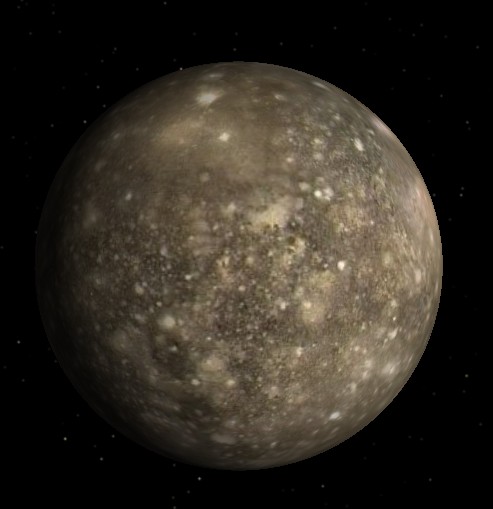 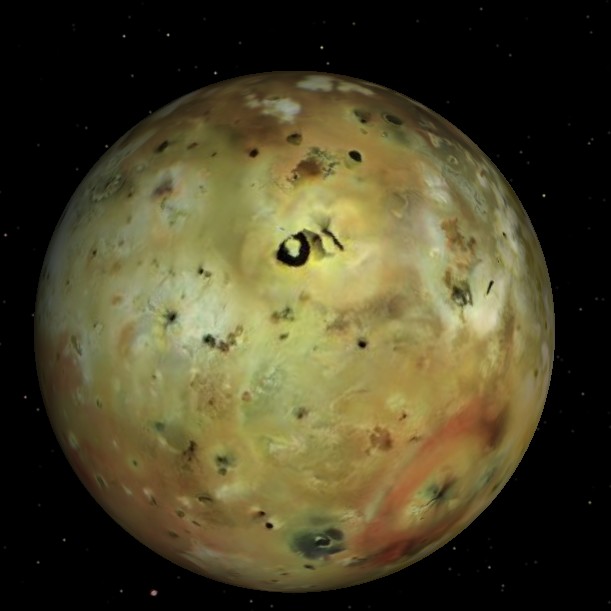 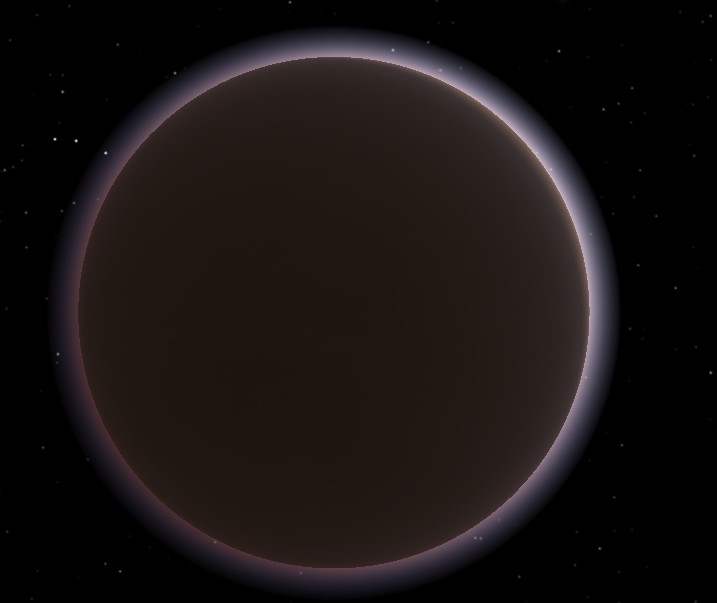 Callisto
Io
Titan
Station spatial
ISS